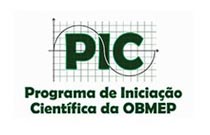 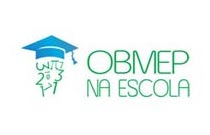 Contagem – Permutações e Combinações
RODOLFO SOARES TEIXEIRA
OBMEP NA ESCOLA - 2016
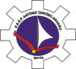 Cap.4 - Mais Permutações e Combinações
Exemplo 1. De quantos modos 4 crianças podem formar uma roda?



=> PC = (n − 1)!   => (4 − 1)! = 3! = 6 possibilidades.
Exemplo 2. Considere um grupo formado por 7 homens (entre os quais José) e 5 mulheres (entre as quais Maria), do qual se quer extrair uma comissão constituída por 4 pessoas. Quantas são as comissões:
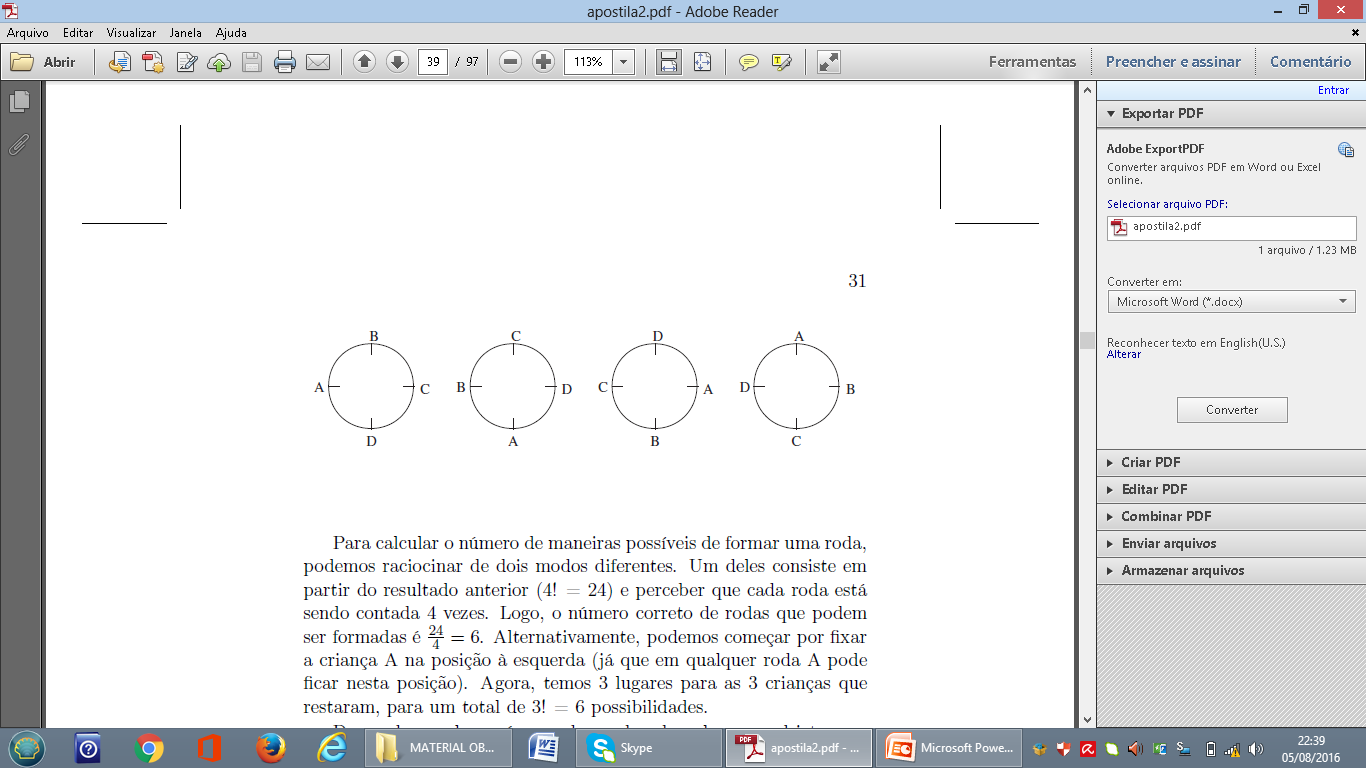 Possíveis?


 Formadas por 2 homens e 2 mulheres?

 Em que haja pelo menos 2 mulheres?

 Em que José participe, mas Maria não?
Formadas por 2 homens, entre os quais José, e 2 mulheres, mas sem incluir Maria?
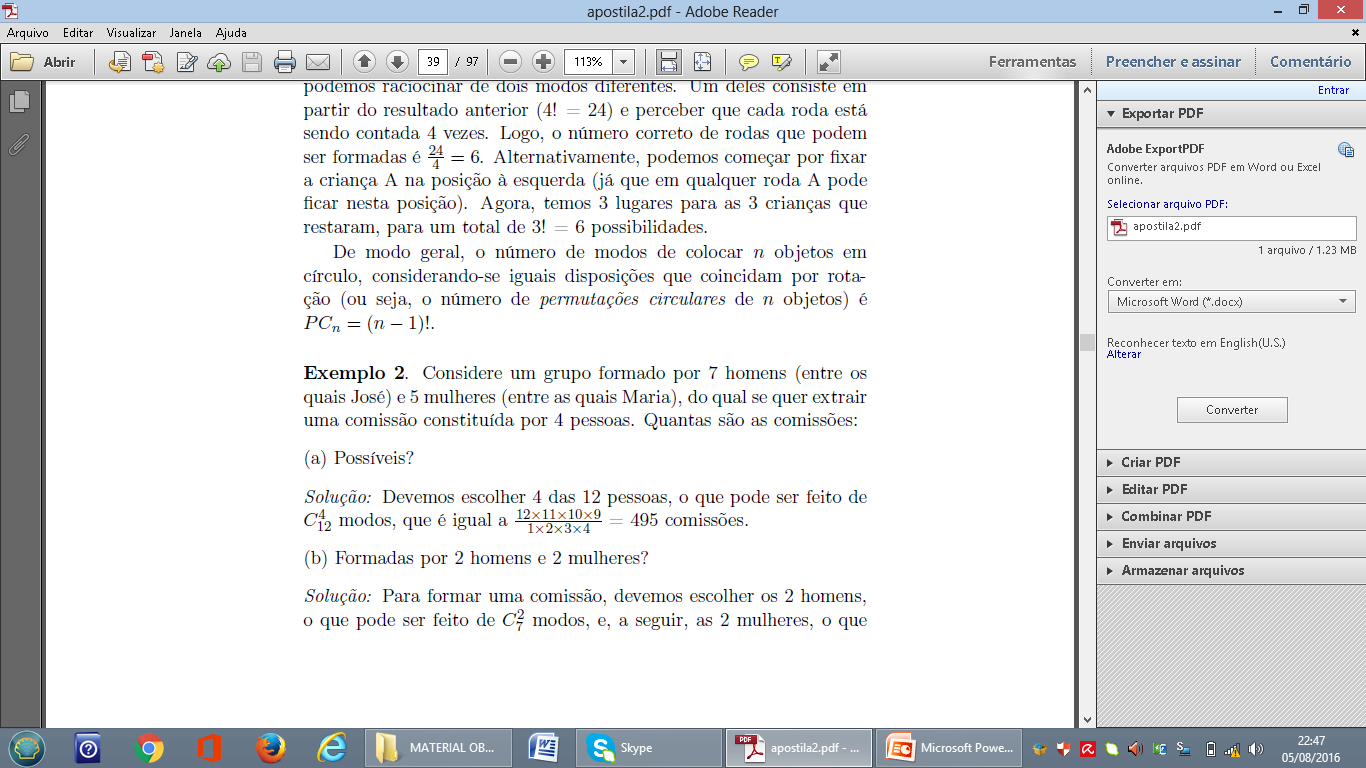 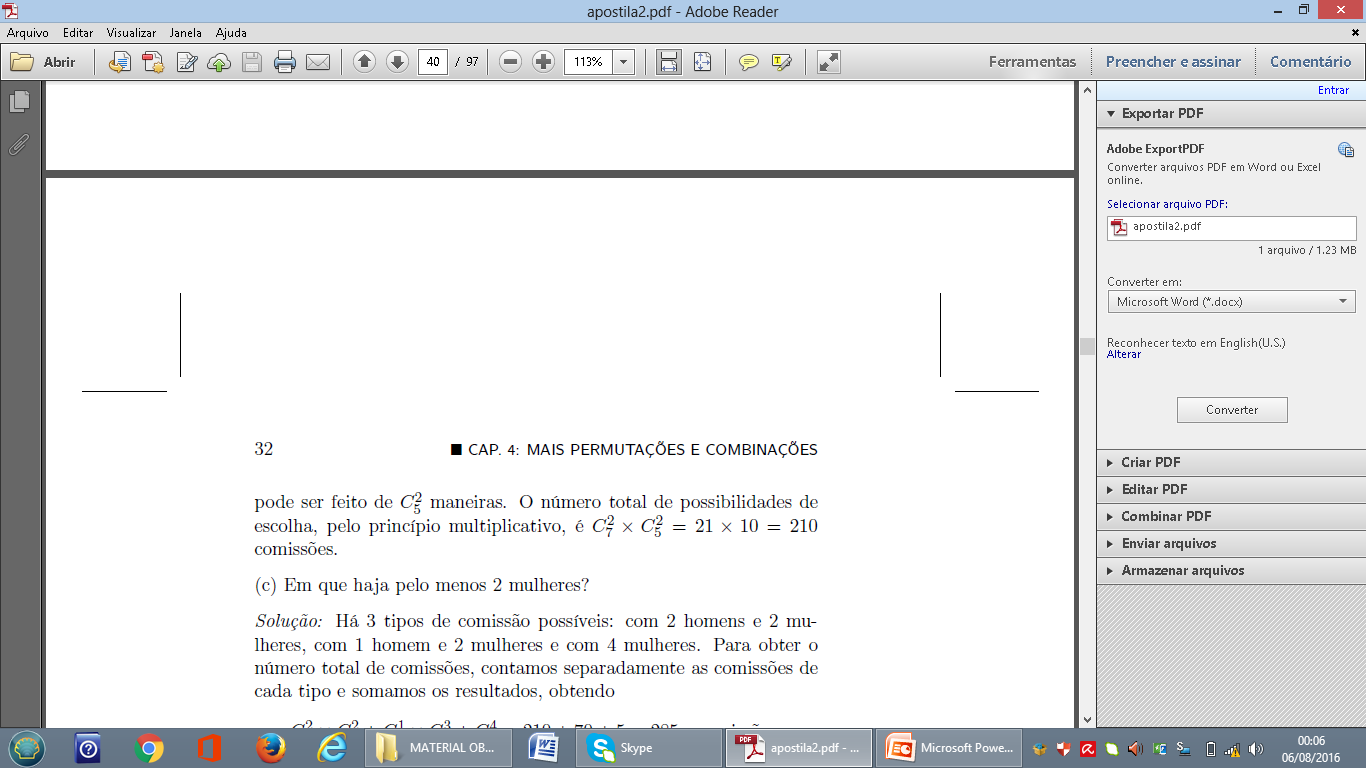 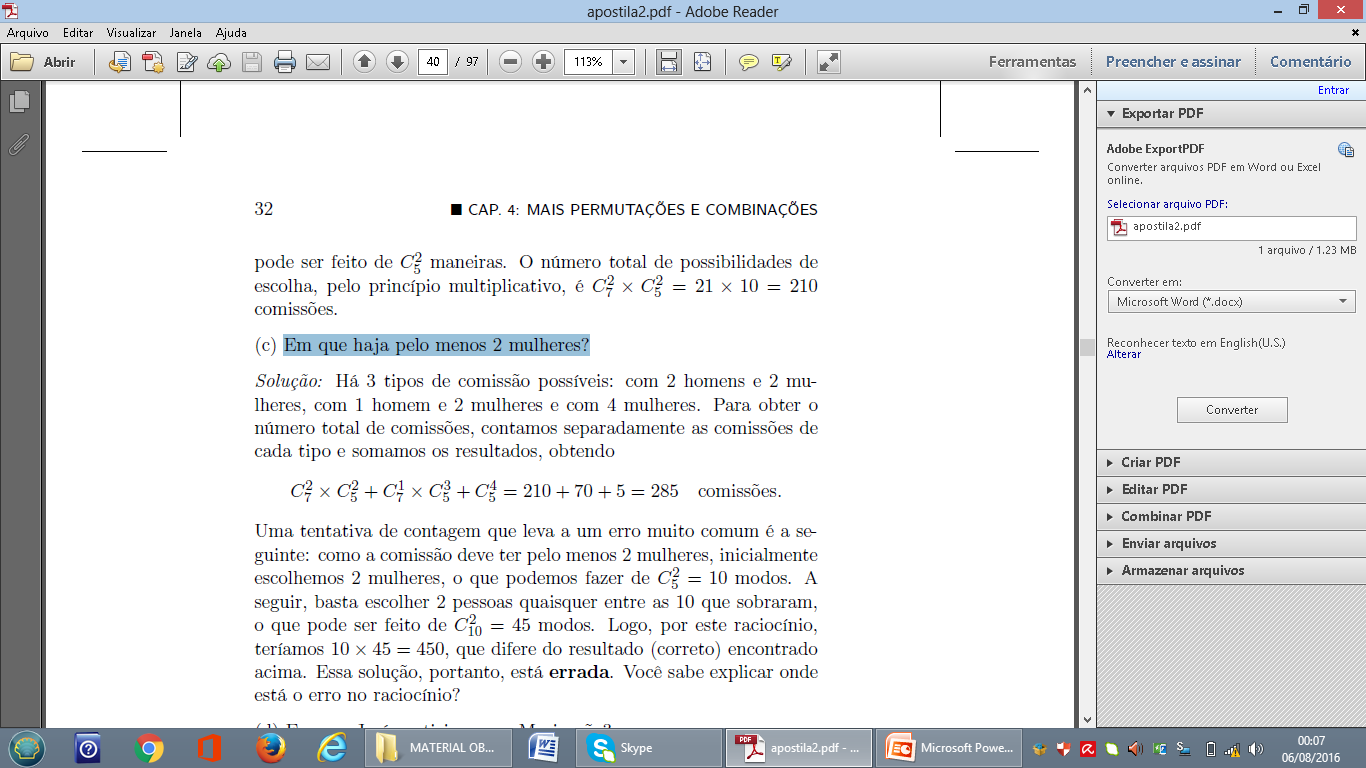 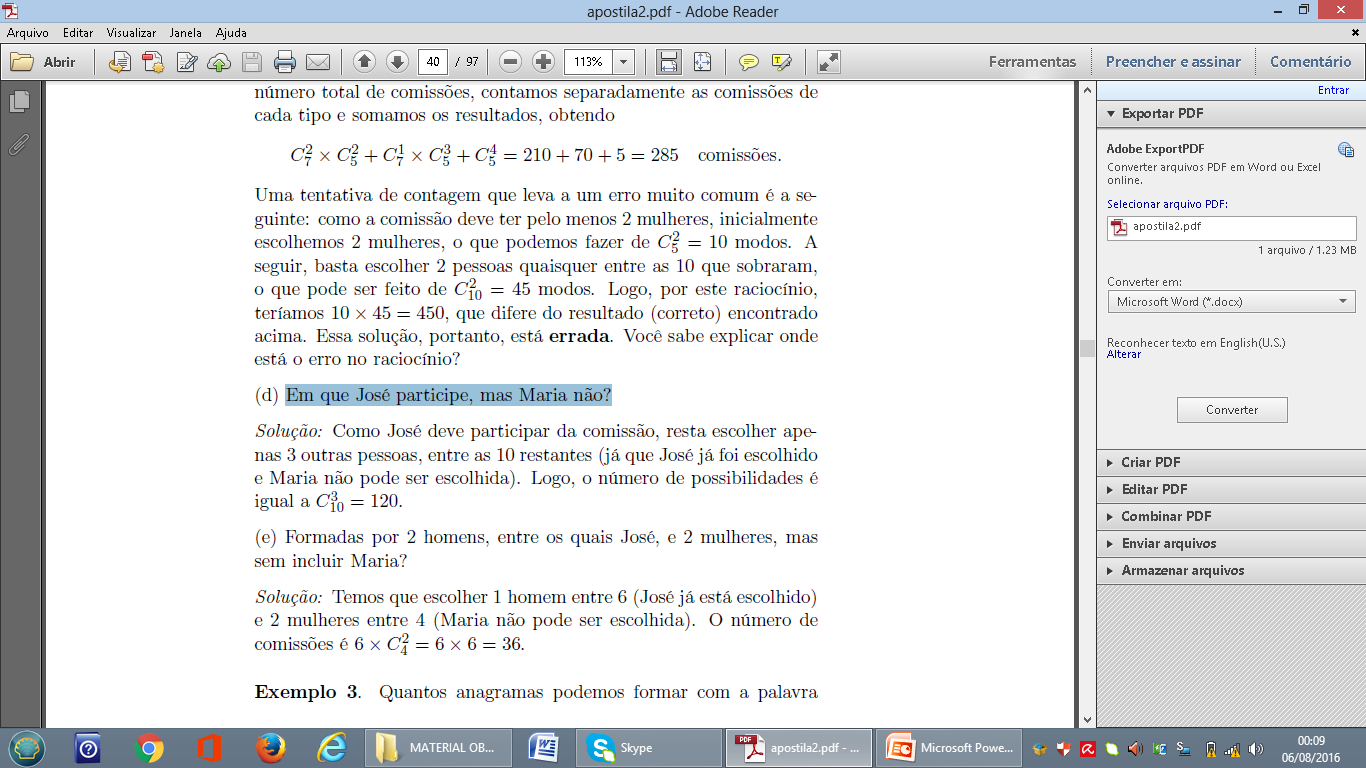 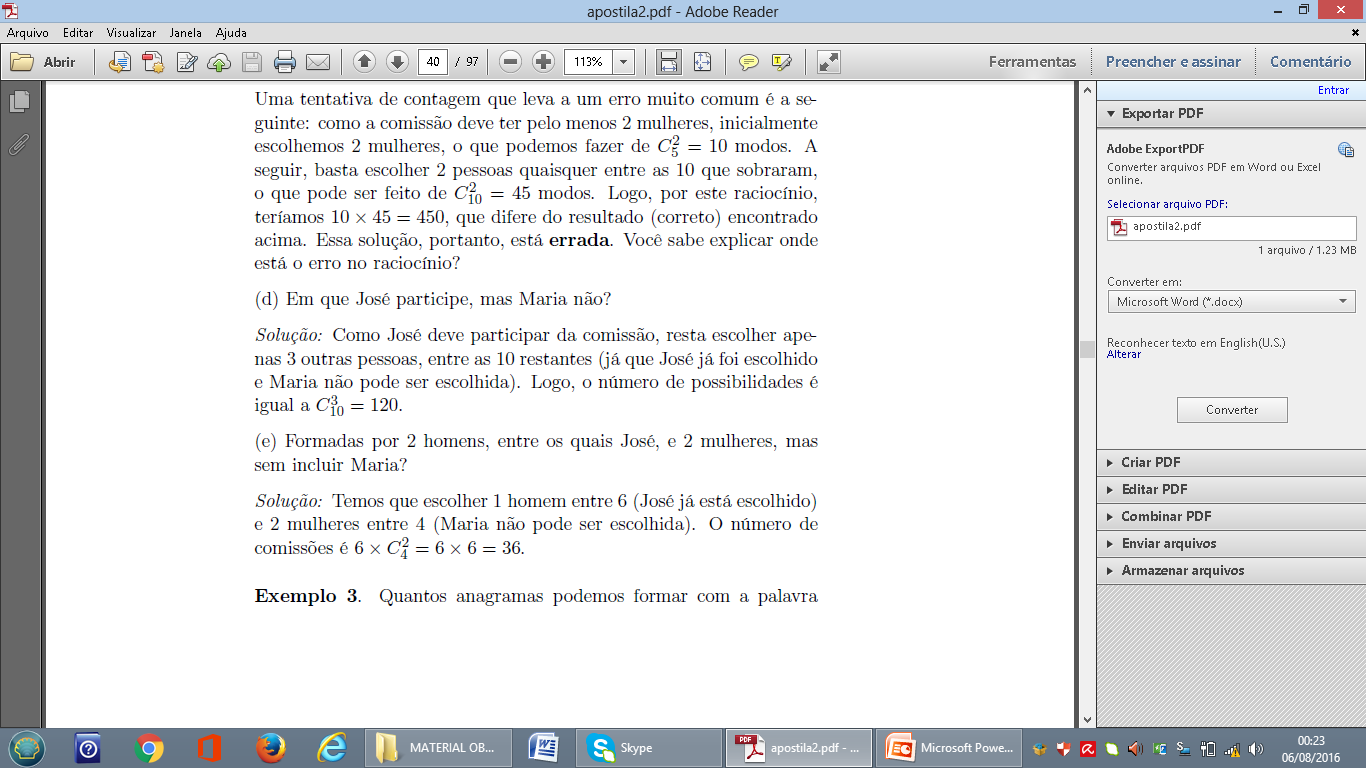 Solução:
Exemplo 3. Quantos anagramas podemos formar com a palavra MATEMATICA?
Solução 1:
MATEMATICA tem letras repetidas: há 3 A, 2 M e 2 T, além de E, I e C, que aparecem uma vez cada.
 
Solução 2:
                                       =>
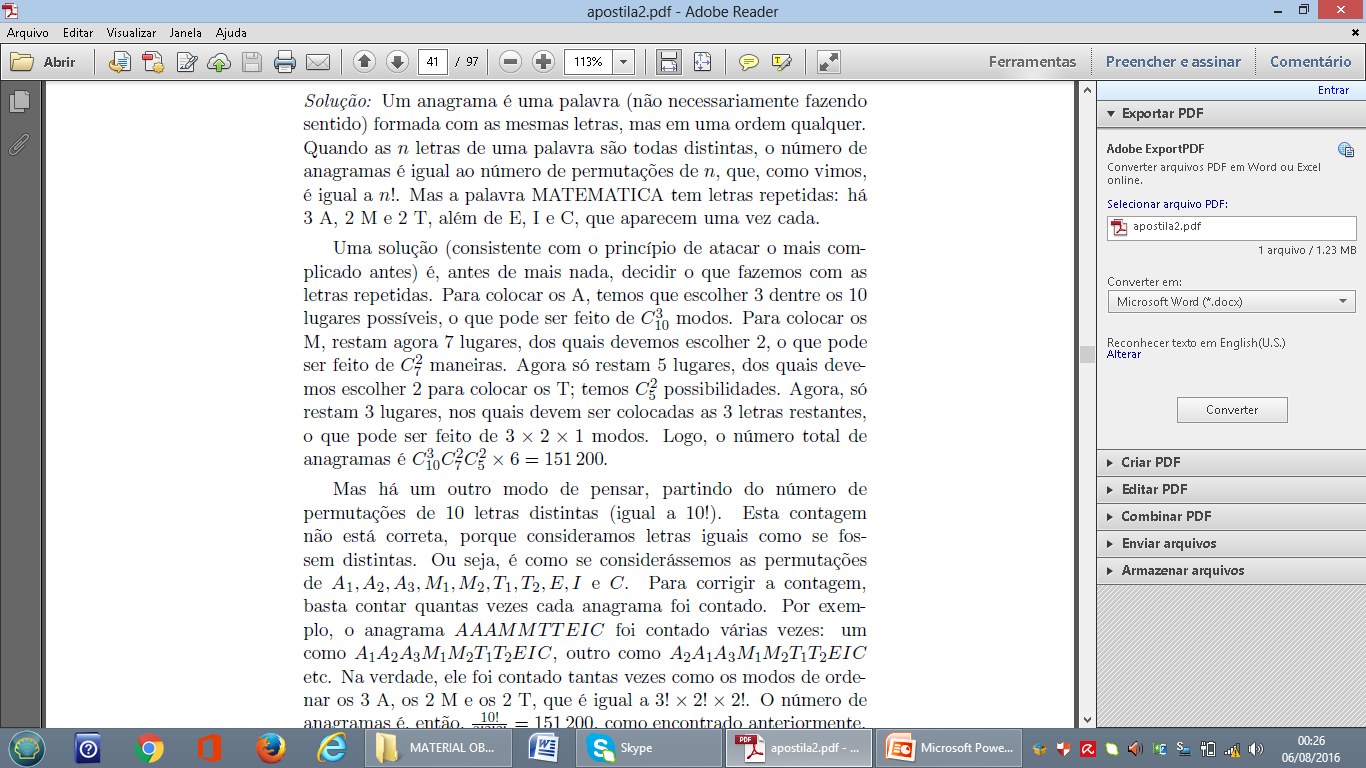 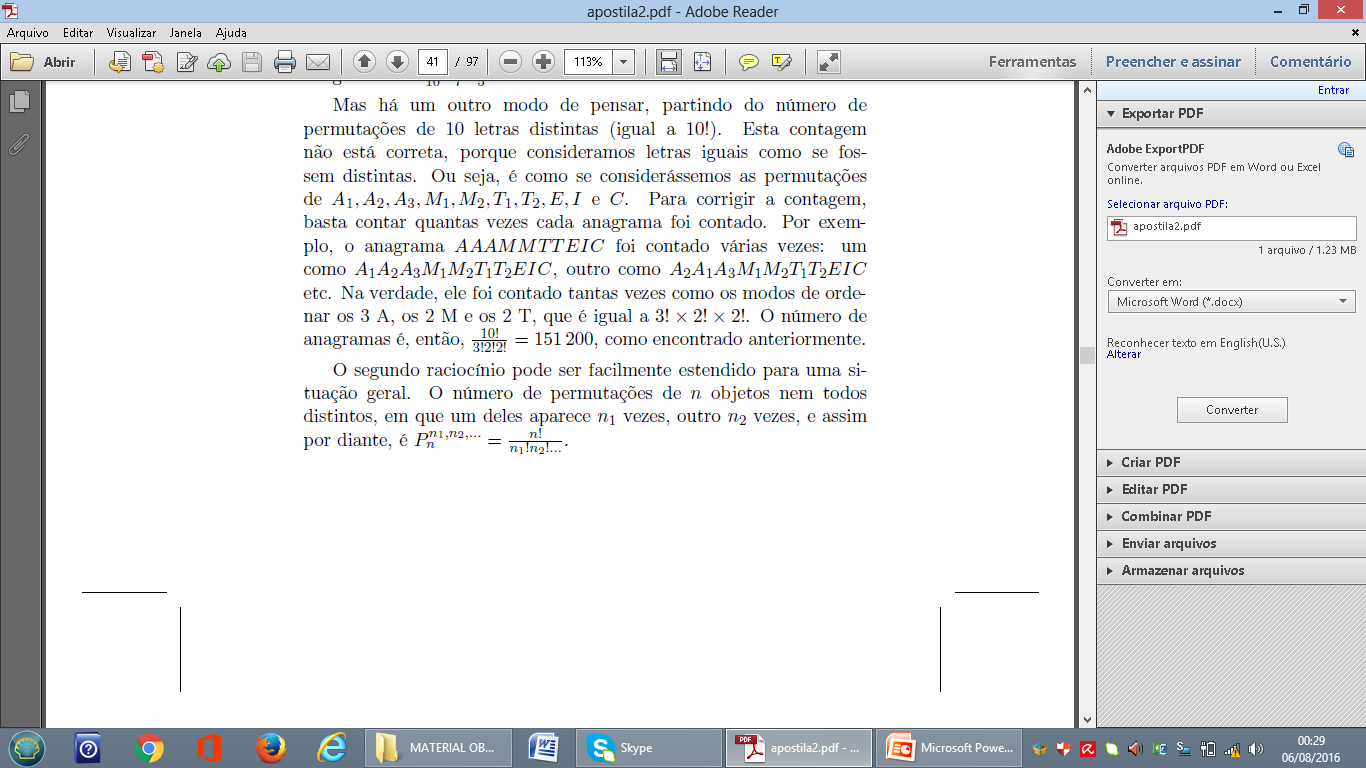 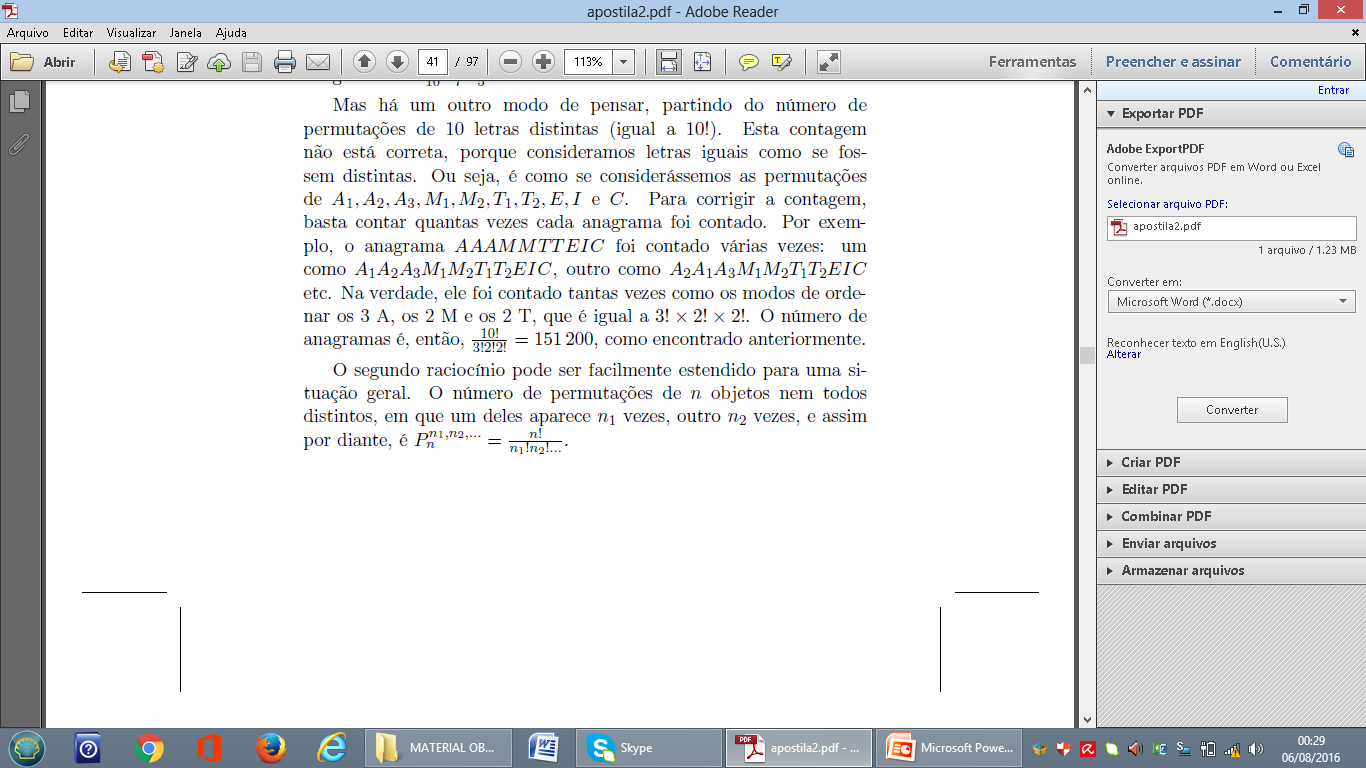 Exemplo 4. De quantos modos 6 pessoas (João, Maria, Pedro, Janete, Paulo e Alice) podem ser divididas em 3 duplas?
 Solução:
                                                Como são 3 duplas, temos:
 O que nos leva a concluir que:
 
 Exemplo 5. Uma professora tem 3 bolas de gude para distribuir para 5 meninos (digamos, Alfredo, Bernardo, Carlos, Diogo e Eduardo).De quantos modos ela pode fazer essa distribuição:
(a) Supondo que ela dê as bolas para 3 alunos distintos?
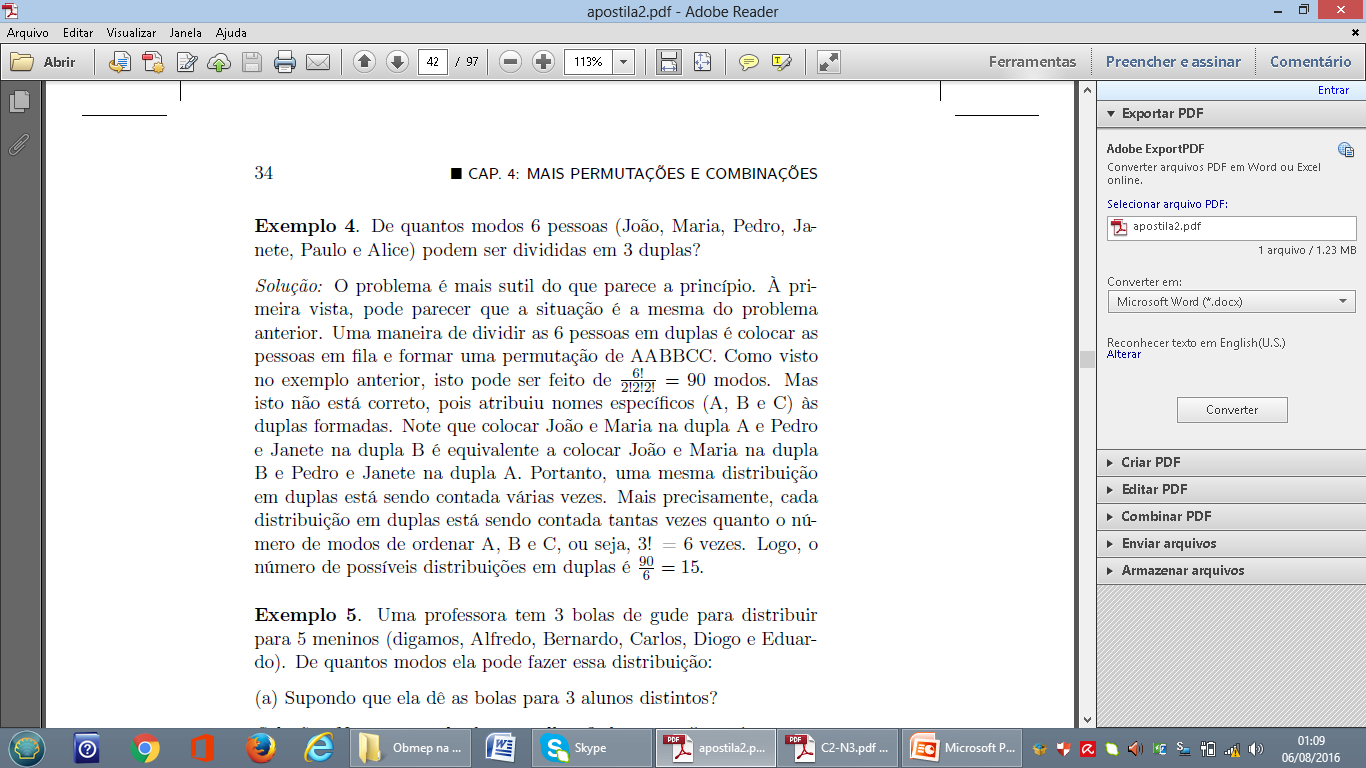 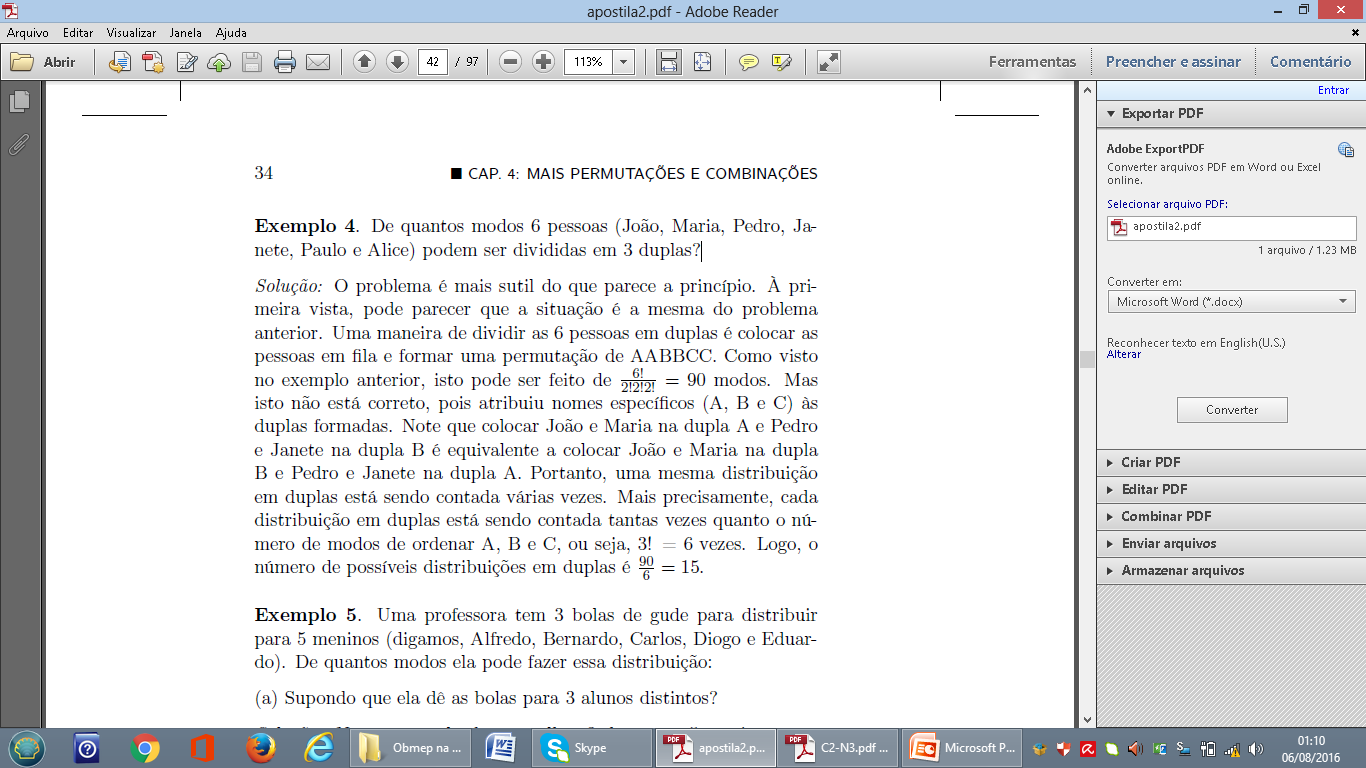 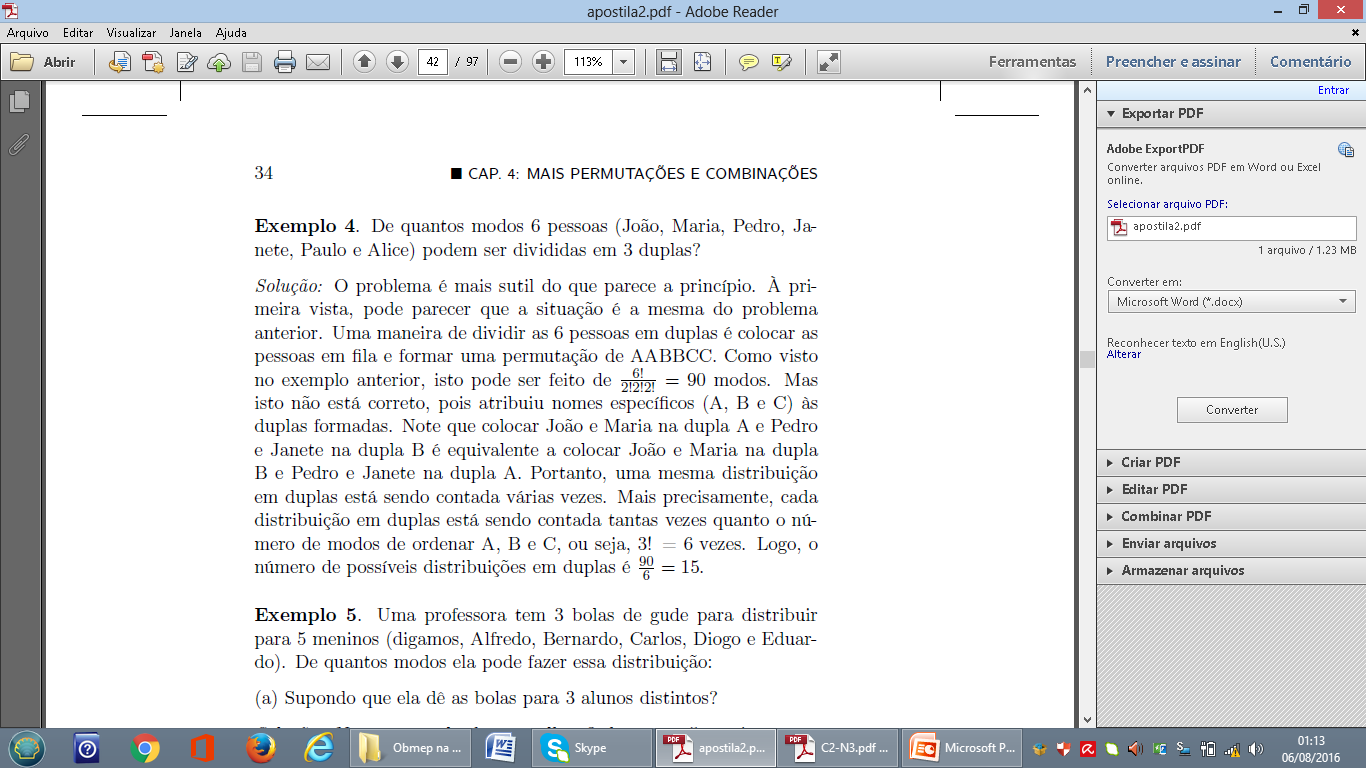 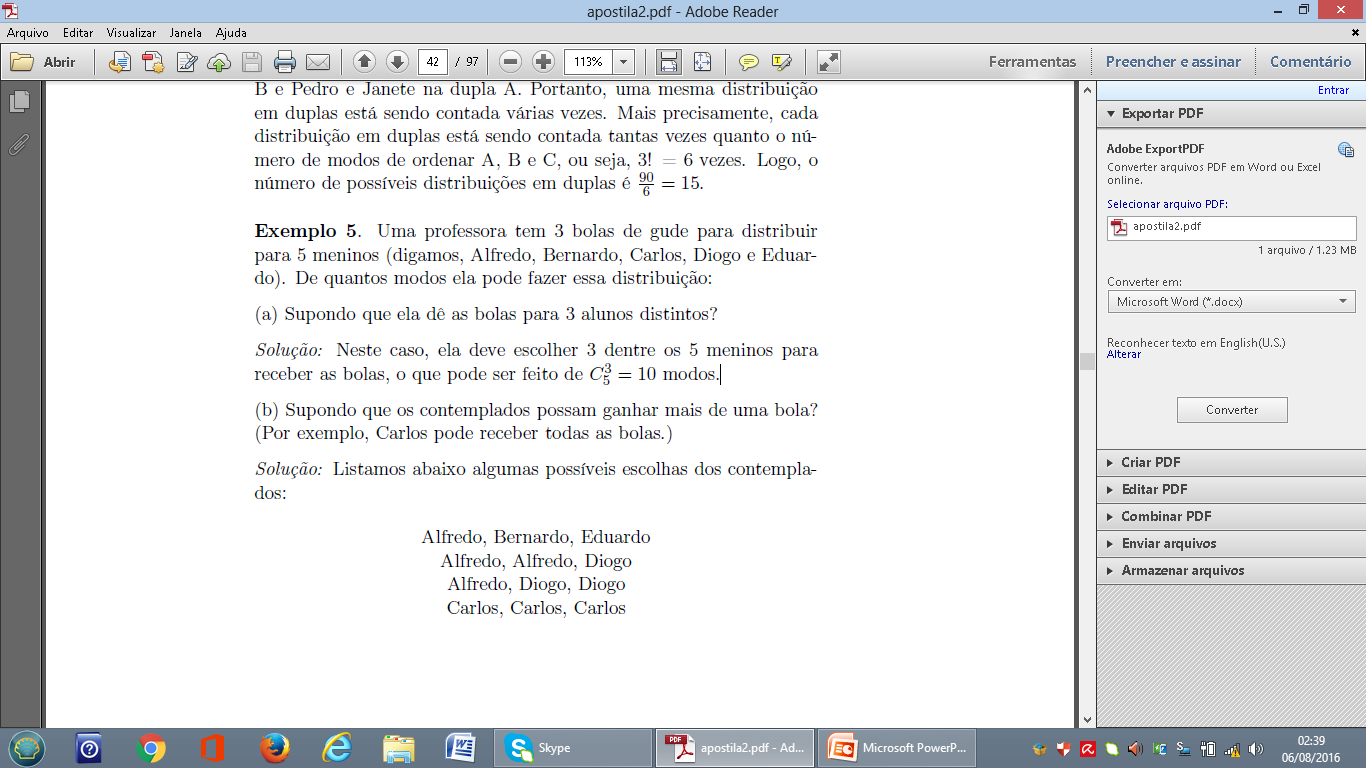 Solução:
(b) Supondo que os contemplados possam ganhar mais de uma bola?
(Por exemplo, Carlos pode receber todas as bolas.)
O número de possibilidades é igual ao número de listas (x1, x2, x3, x4, x5 ) de números inteiros não negativos (representando o número de objetos dados a Alfredo, Bernardo, Carlos, Diogo e Eduardo, respectivamente) que satisfazem a equação => x1 + x2 + x3 + x4 + x5 = 3.
 De maneira genérica, temos => x1 + x2 +...+ xn = p
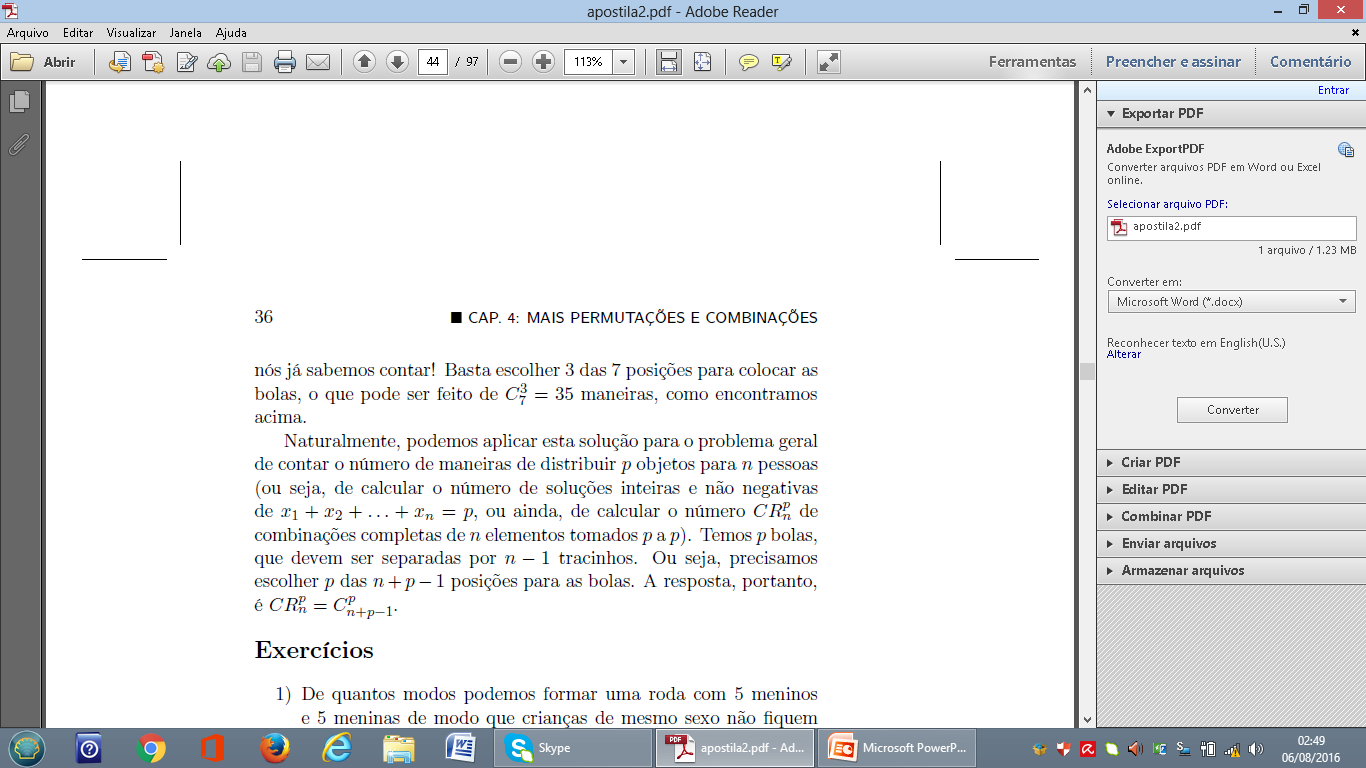 Vejamos alguns exemplos:



 Sendo assim a resposta será:

 Exercícios 1: 
De quantos modos podemos formar uma roda com 5 meninos e 5 meninas de modo que crianças de mesmo sexo não fiquem juntas?
 Solução: 
PC5 = 4!  
 4! × 5! = 24 × 120 = 2 880.
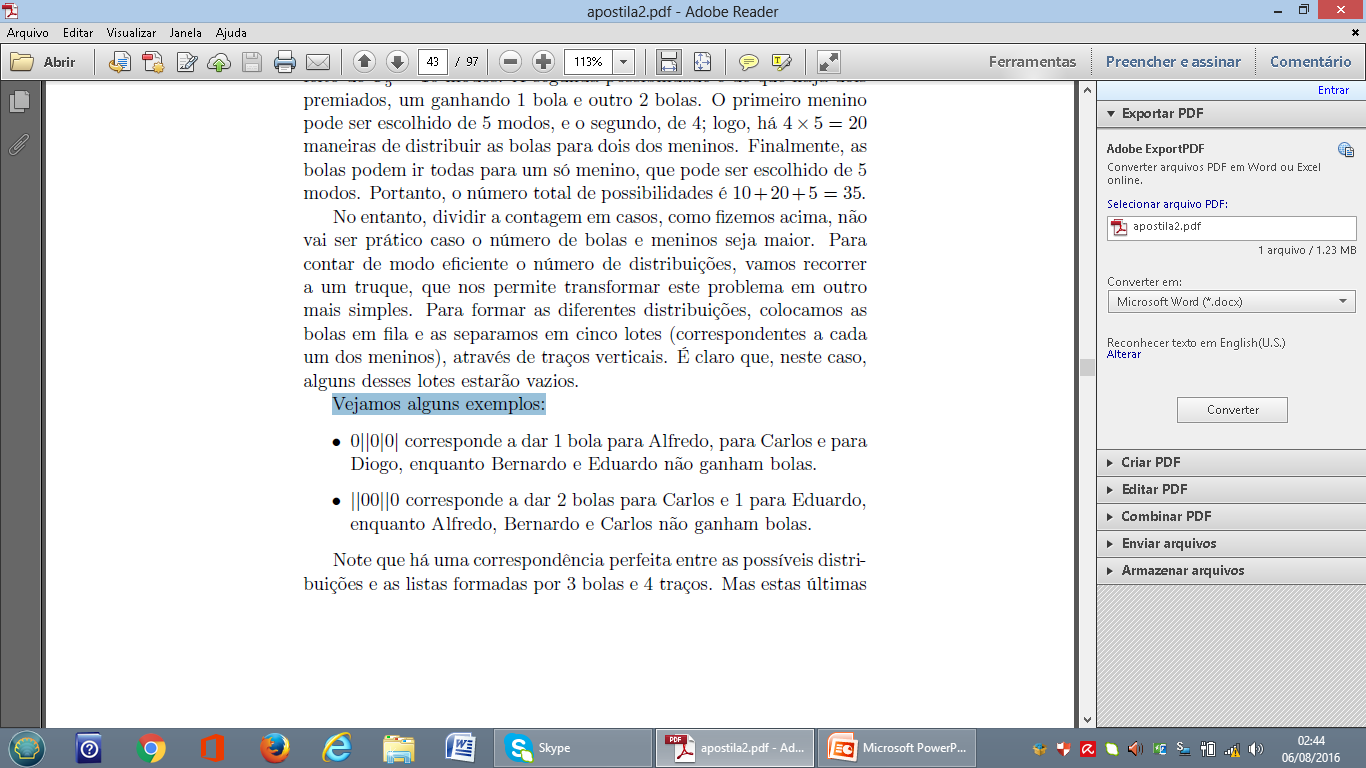 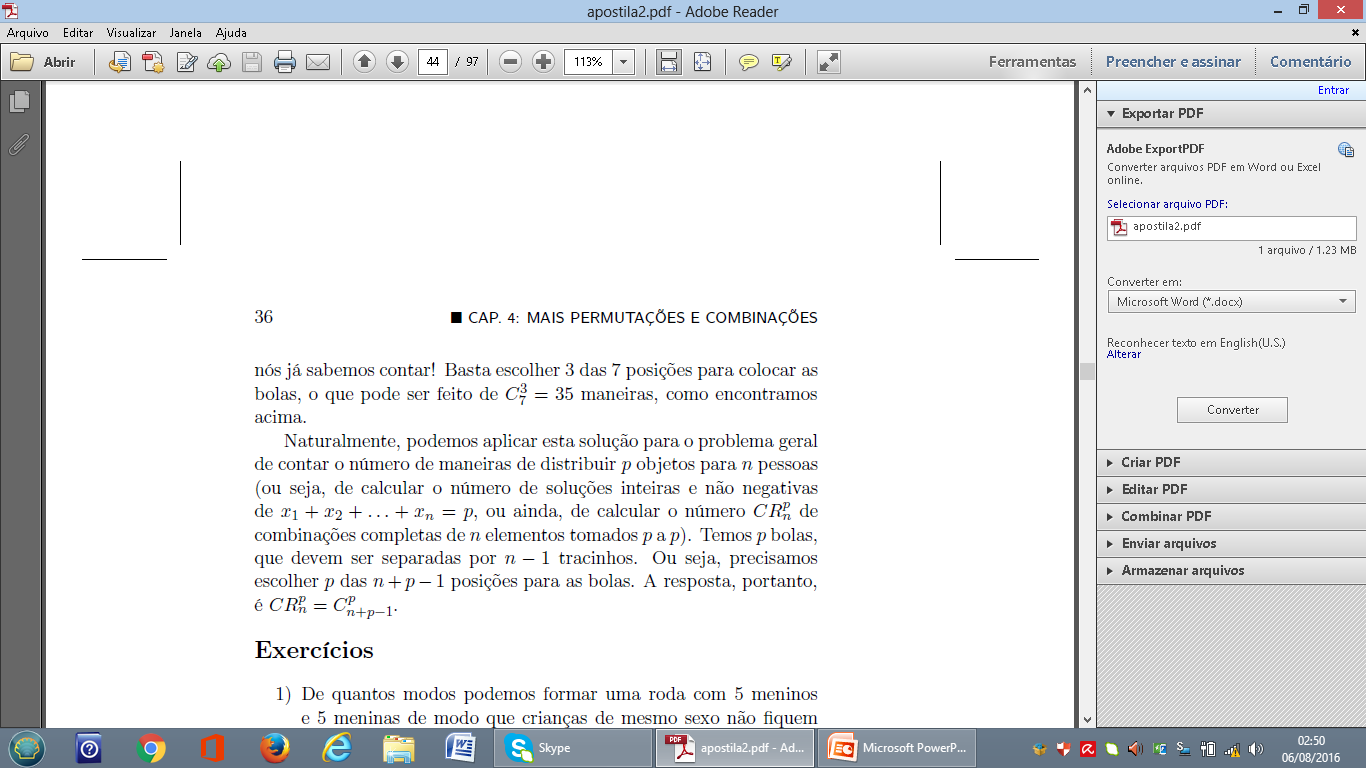 Exercício 2:
De quantos modos é possível dividir 15 atletas em três times de 5 atletas, denominados Esporte, Tupi e Minas?
 Exercício 3:
De quantos modos é possível dividir 15 atletas em três times de 5 atletas?
 Exercício 4:
Quantos são os anagramas da palavra ESTRELADA?
 Exercício 5:
Uma indústria fabrica 5 tipos de balas, que são vendidas em caixas de 20 balas, de um só tipo ou sortidas. Quantos tipos diferentes de caixa podem ser fabricados?
Solução 2:

 Solução 3:
756 756/6 = 126 126.
 Solução 4:


 Solução 5:  
x1 + x2 + x3 + x4 + x5 = 20. =>
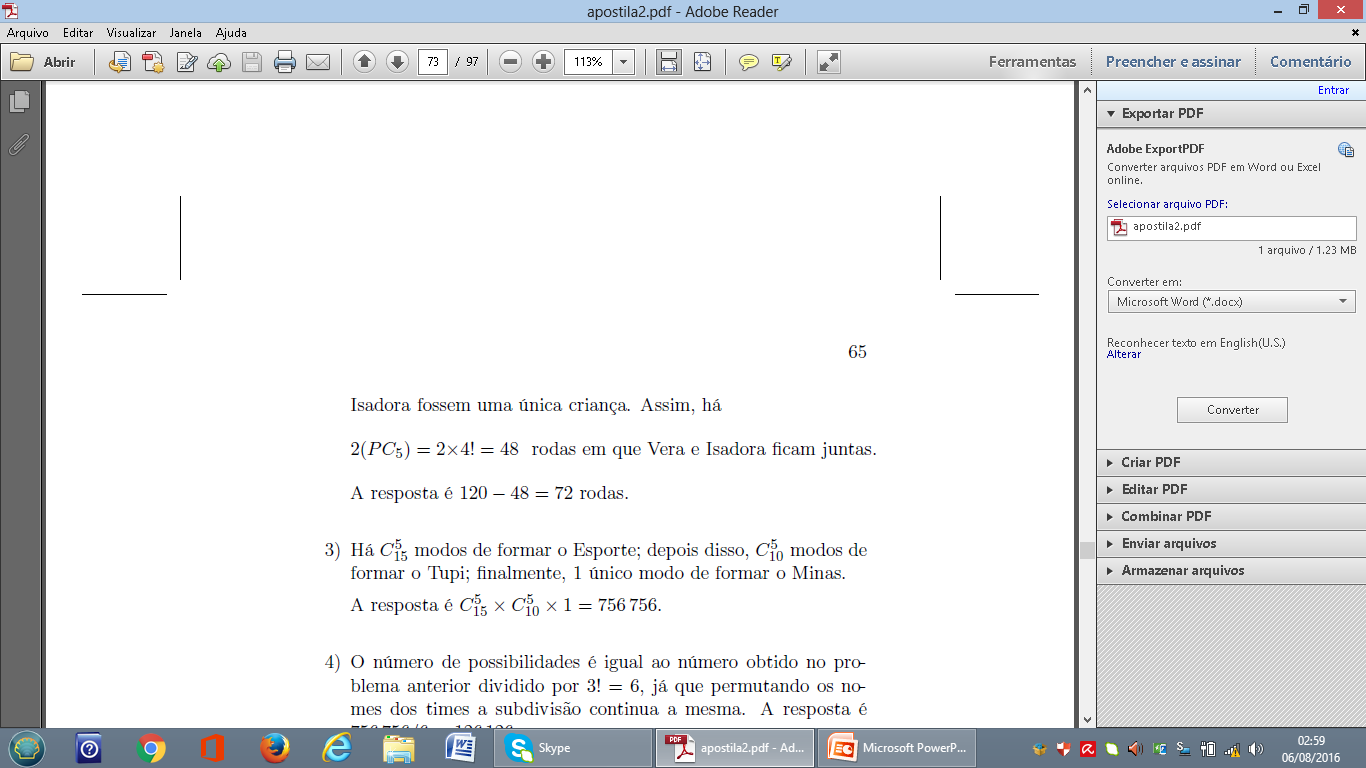 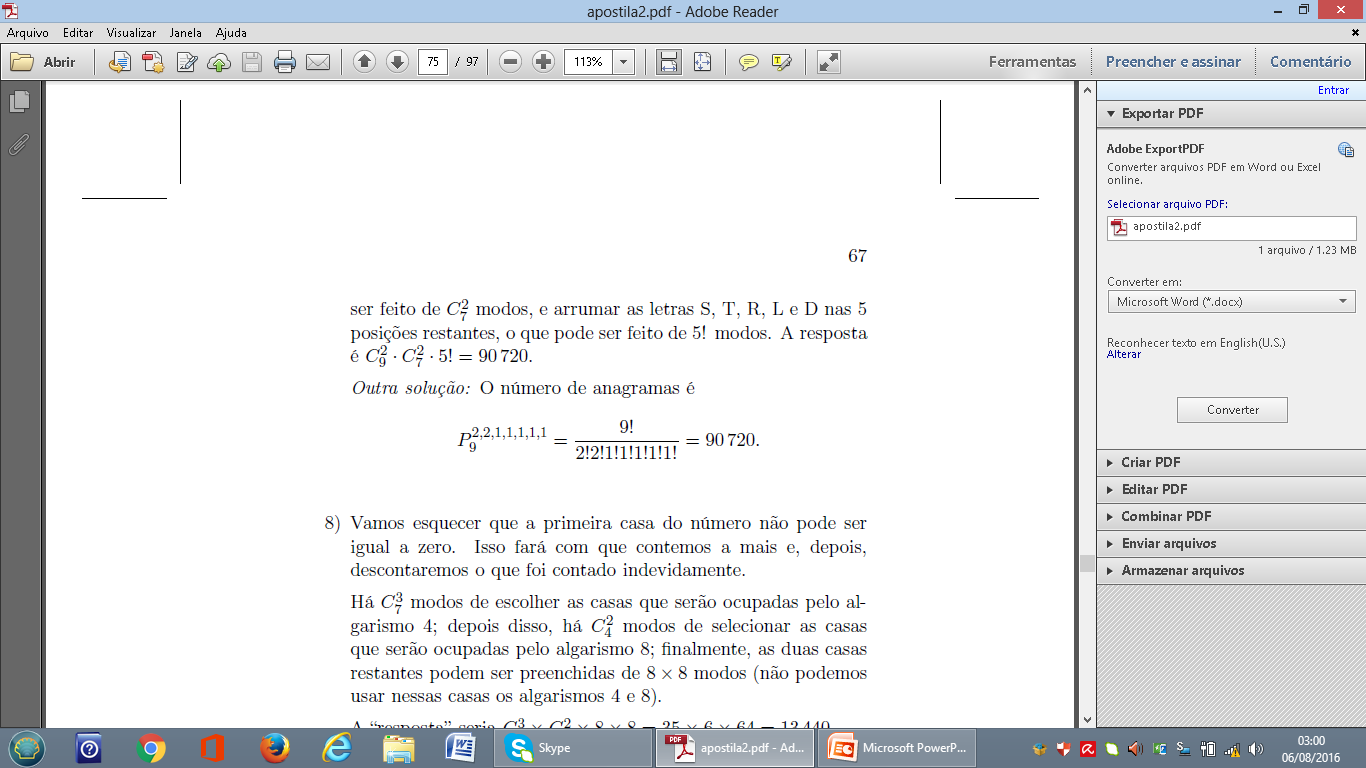 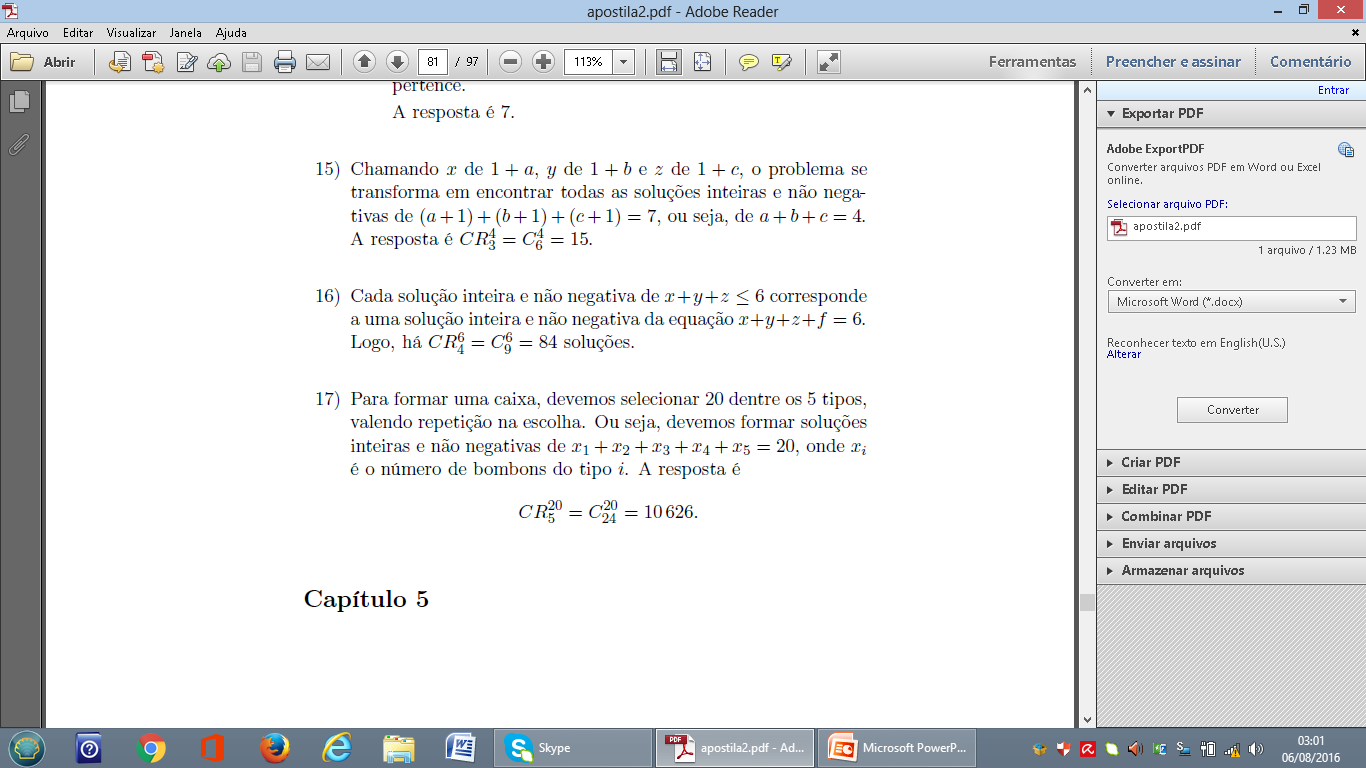 Exercício 6: Estão marcados 10 pontos em uma reta e 11 pontos em outra reta paralela à primeira. Quantos
Triângulos;  Sol.: 10 . C11,2 + 11 . C10,2
Quadriláteros; Sol.: C10,2 . C11,2  = 2475
Podem ser formados com vértices nesses pontos?
Exercício 7: Uma turma tem 25 alunos. De quantas maneiras diferentes é possível escolher os grupos a seguir nessa turma?
Um monitor e o representante; Sol.: 25 x 24 = 600
 Dois monitores; Sol.: C25,2 = 300
 Três monitores. Sol.: C25,3 = 2300
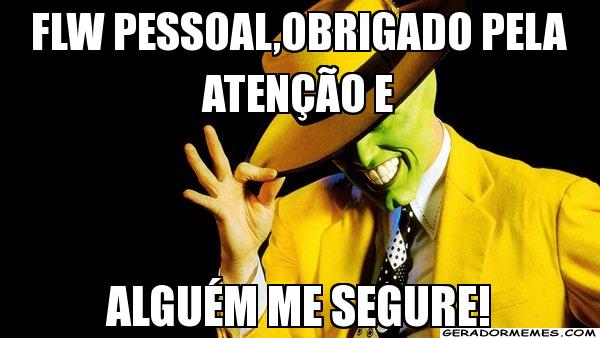 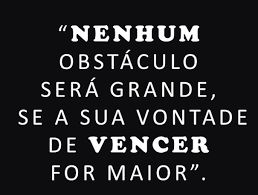